Cirkulär bioekonomi
Vad är det?
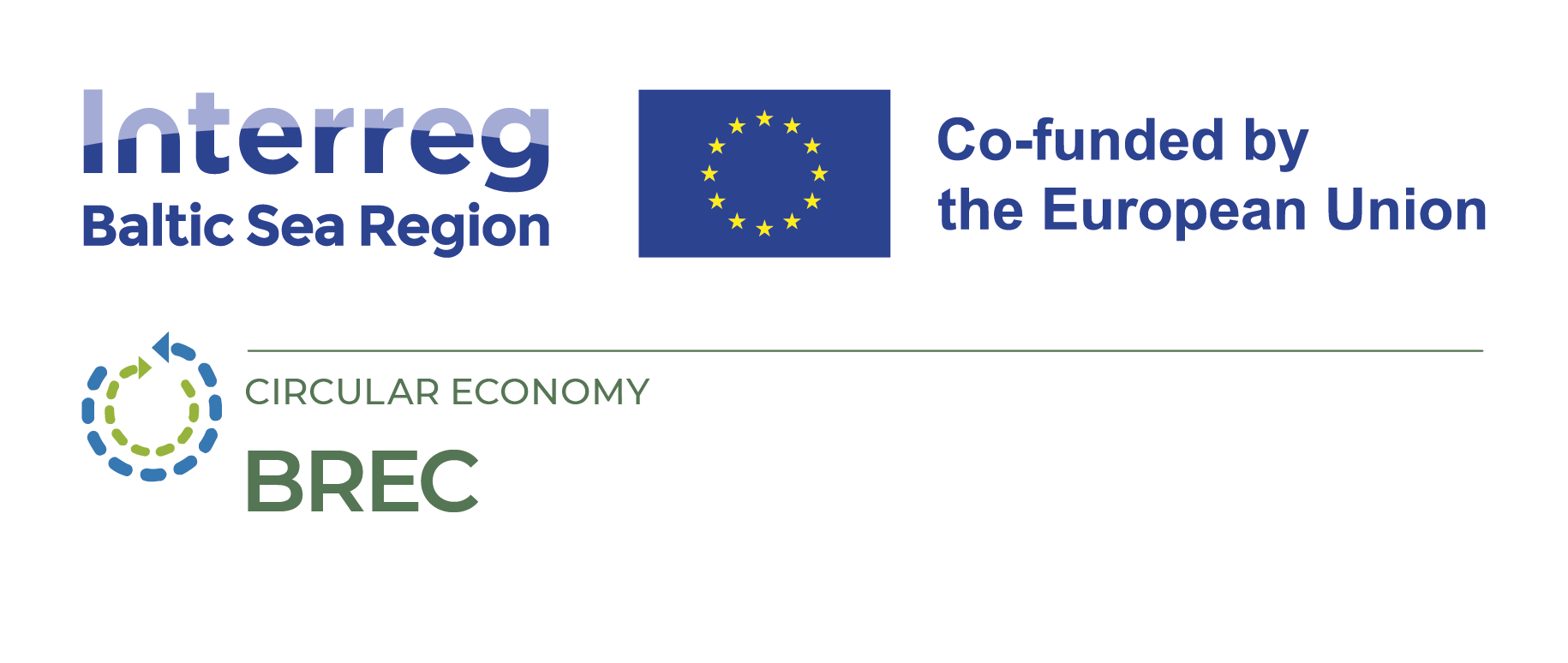 Läromål
Begreppet Bio ekonomi definition:
Bioekonomi är en ekonomi där material, kemikalier och energi har sitt ursprung i förnybara biobaserade råvaror.
Begreppet linjärekonomi definition:
Linjärekonomi är en ekonomi som utvinner naturresurser, producerar ,distribuerar, konsumerar och sedan så småningom blir till avfall.
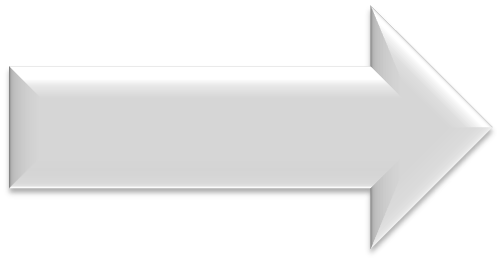 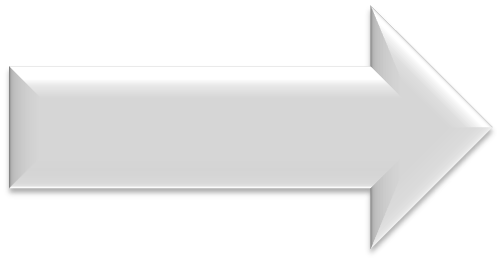 Tillverkning
Användning
Avfall
Begreppet cirkulär ekonomi definition :
I en cirkulär ekonomi stannar resurserna inom samhällets kretslopp i stället för att bli till avfall.
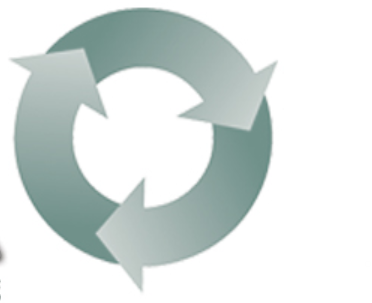 Tillverkning
Återvinning
Användning
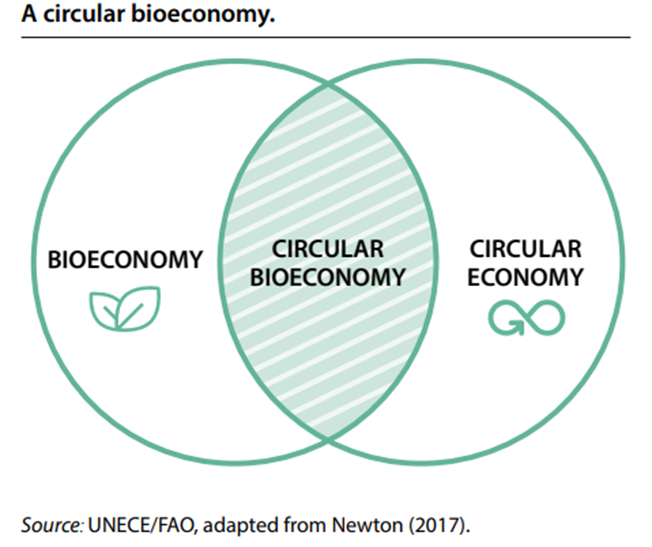 [Speaker Notes: Sammanslaget bioekonomi och cirkulär ekonomi]
”Sammanfattning av begreppet    			Bioekonomi”
https://www.youtube.com/watch?v=hx-jZmE-2_U
[Speaker Notes: 3,47 min]
Varför  cirkulär Bio ekonomi  (arbetsuppgift)
Diskussion i små grupper
Ge exempel på  cirkulära system
Vad har vi att vinna på att öka användningen av biocirkulära system
Några exempel på den  cirkulära bioekonomins positiva inverkan på miljön
Spara 2,5 miljarder CO2-ekvivalenter /år i EU
Biogas från stallgödsel – viktig energikälla som mildrar klimatpåverkan av växthusgaser
Förnybar etanol- minskar utsläppen av växthusgaser med 77% jmf. med fossila bränslen
Biodiesel  kan uppnå betydande minskningar av utsläpp i intervaller av 50%-90% jämfört med konventionell diesel
[Speaker Notes: Att gå över till att använda biologiska resurser och bearbetningsmetoder på ett hållbart sätt skulle kunna spara upp till 2,5 miljarder ton CO2-ekvivalenter per år i EU till 2030.

Biogasproduktion från stallgödsel är en viktig energikälla som hjälper till att mildra klimatförändringarna. Upp till 240 % besparingar på växthusgaser jämfört med fossila bränslen uppnås när biogas produceras från djurgödsel, 
20 Biodiesel kan uppnå betydande minskningar i intervallet 50 % till 90 % jämfört med konventionell diesel.]
Termer och påstående -para ihop rätt term med rätt   påstående…. (Skriv Termens nummer framför rätt påstående)
[Speaker Notes: Skriv ut eller kopiera uppgiften till de studerande  -  gå igenom rätt svar i nästa slide]
Termer/ordlista
Biomassa: växtmaterial, vegetation eller jordbruksavfall som används som bränsle eller energikälla. 
Koldioxidavtryck: mängden växthusgaser som släpps ut i miljön av en aktivitet, grupp, process eller individ, vanligtvis mätt i kilogram koldioxid
Koldioxidekvivalenter, CO2-ekvivalent, är ett sätt att ange hur stor växthuseffekt ett utsläpp av en gas har i jämförelse med utsläpp av samma mängd koldioxid (CO2).
Utsläpp eller emissioner :är substanser som lämnar en sluten verksamhet och går ut i miljön. 
Biogas: en blandning av metan och koldioxid som framställs genom bakteriell nedbrytning av organiskt material och används som bränsle. 
Biometan (RNG) – även känd som förnybar naturgas är en biogas som har uppgraderats till en kvalitet som liknar fossil naturgas och har en metankoncentration på 90 % eller högre. Det erhålls genom att avlägsna CO2 och andra föroreningar från biogas. 
Bioraffinaderi: ett raffinaderi som omvandlar biomassa till energi och andra nyttiga biprodukter (t.ex. kemikalier).
Cirkulär bioekonomi: att sluta kretsloppet och återvinna, återanvändning av biologiska resurser. 
Biobaserad: baserad på biologiska material, särskilt jordbruks- eller skogsresurser.  
Biogödsel: gödselmedel av biologiskt ursprung, som innehåller levande mikroorganismer.
Biokol: en typ av träkol tillverkat av biomassa som används för att förbättra näringen i jorden. 
Biodiesel: en förnybar typ av bränsle som utvinns ur växter och djur, t.ex. vegetabiliska fetter eller fett, som ska användas i dieselmotorer. 
Bioplast: produkt tillverkad av en förnybar växtkälla i motsats till petroleum. 
Blå bioekonomi: en ekonomisk term som rör utnyttjande, bevarande och återskapande av den marina miljön.
[Speaker Notes: Begrepp som är bra att ha med sig]
Varför  Bioraffinering
Exempel på bioraffinaderier
Bioraffinaderier är anläggningar för produktion av produkter från biomassa
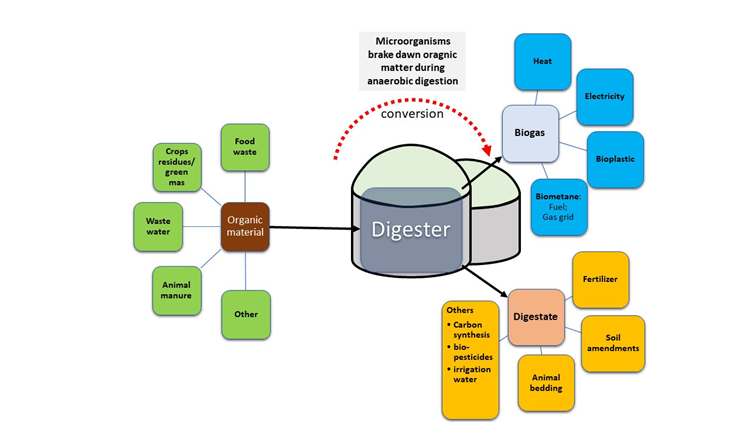 BIOGAS
Raffinaderi vallgrödor
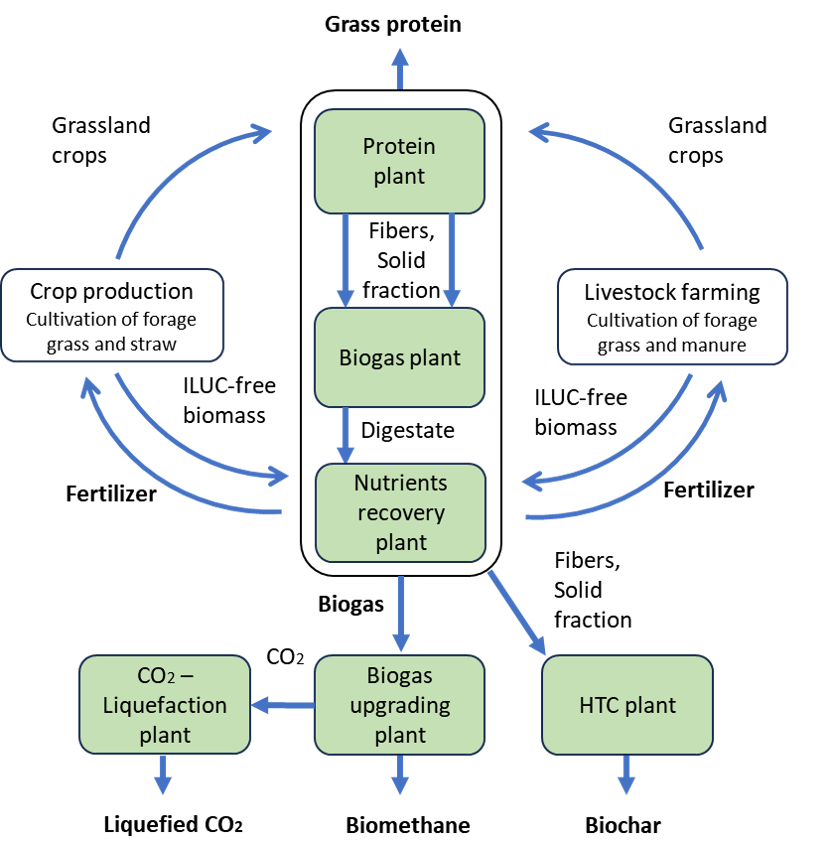 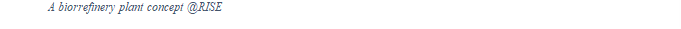 [Speaker Notes: Vallfoder - Högkvalitativt Protein till högpresterande idisslare och enkelmagade djur
Presskaka till lågpresterande  djur, Textil Fibrer

Bio kol – pyrolys

Hydrotermisk karbonisering (HTC) är en teknik genom vilken en våt biomassa kan bearbetas till ett mer högvärdigt material. Processen innebär uppvärmning av den våta biomassan i några timmar till 200-250°C under högt tryck för att undvika kokning.]
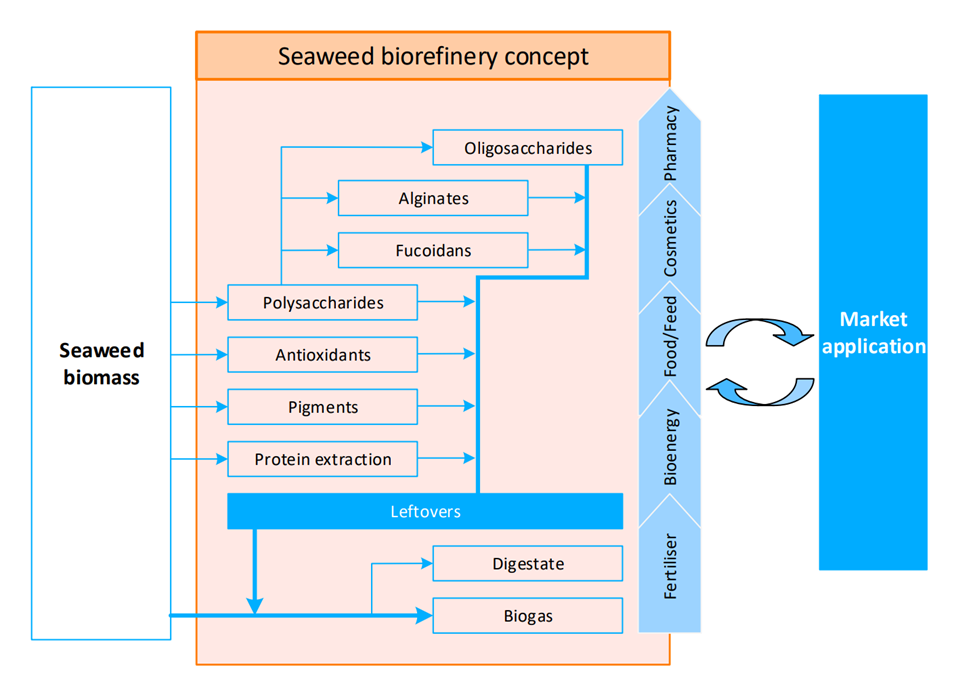 Användningsområden för Biogas och röt rest
Biogas
Thermal energy (heat), 
Fuel
 Electricity​
Bioplast
Röt rest
Gödning
Strömaterial till djur
Jordförbättring
Fördelar :
Förnybar resurs som minskar beroendet av icke-hållbara alternativ
Effektiv användning av organiskt avfall
Nackdelar :
Höga kostnader för investeringar
Beroende av tillgång på organiskt material
Användningsområden för extraherat protein
Fördelar:
Protein juice
Minskar beroendet av importerade proteinfodermedel (soja)
Möjlighet för växtodlingsgårdar att få in vallväxter i växtodlingsföljden
Nackdelar :
Höga kostnader för investeringar
Beroende av tillgång på högkvalitativt  gräs och klöver massa
Högkvalitativt protein till högpresterande idisslare och enkelmagade djur
Presskaka
Foder till lågpresterande  djur, 
Biogasproduktion
Biokolsproduktion
Textil Fibrer
Pyrolys process  och produkter
Biokol
Process
Kolbindning
Jordförbättring
Energiproduktion
Biogas och Bioolja
Uppvärmning
Elproduktion
Bränsle
Syngas
 Som ovan,dessutom som råvara i kemisk industri
Upphettning av biomassa –
Upp till 500-600 °C i syre fri miljö, 
Ämnet sönderfaller utan förbränning
Vid  pyrolys avgår gaser och en återstod i fast eller flytande form
Hållbara strategier för övergång till mer biobaserad ekonomi
Stort kunskaps behov – breda utbildningsaktiviteter
Allmän minskning  av konsumtion –för en hållbar framtid
Använda förnybara resurser –en naturresurs som töms långsammare än den fylls på
Effektiva materialflöden –särskilt i fråga om kol.
Utnyttja produktionsavfall optimalt
 Använda nedbrytbara produkter 
Införa effektiva insamlingssystem
[Speaker Notes: En biobaserad ekonomi  bidrar till mer hållbara metoder och att minska klimatförändringarna. 


Detta  görs med alltifrån väldigt enkel teknik – som att återanvända produktionsavfall som resurser vid tillverkning av nya produkter – till avancerad teknik – som att framställa nya material, till exempel bioplast, av komponenter från den ursprungliga biomassan. Syftet är alltid att åstadkomma så effektiva materialflöden som möjligt, särskilt i fråga om kol.

En förnybar resurs är en naturresurs som töms långsammare än den fylls på. Resursen måste ha sätt att återhämta sig för att kunna kallas förnybar. De kan dock bli icke-förnybara om de används i större omfattning än naturens förmåga att återskapa dem.
En CIRKULÄR bioekonomi kan bidra till mer hållbara metoder och till att minska klimatförändringarna. Detta kan göras med alltifrån väldigt enkel teknik – som att återanvända produktionsavfall som resurser vid tillverkning av nya produkter – till väldigt avancerad teknik – som att framställa nya material, till exempel bioplast, av komponenter från den ursprungliga biomassan. Syftet är alltid att åstadkomma så effektiva materialflöden som möjligt, särskilt i fråga om kol.]
Parisavtalet
Ett fördrag mot klimatförändringar. Det syftar till att begränsa den globala temperaturökningen till långt under 2°C över förindustriella nivåer. Varje undertecknande land arbetar mot överenskomna mål. Sverige lovar till exempel att bli koldioxidneutralt (ha netto-0-utsläpp) år 2045. Finland är ett av Europas mest ambitiösa länder som vill uppnå klimatneutralitet till 2035. (Utrikesministeriet i Finland). Nästan hela världen arbetar för att uppnå klimatneutralitet till 2050
”Tänk vad underbart det är att ingen behöver vänta en enda minut för att börja förändra världen.”
Anne Frank
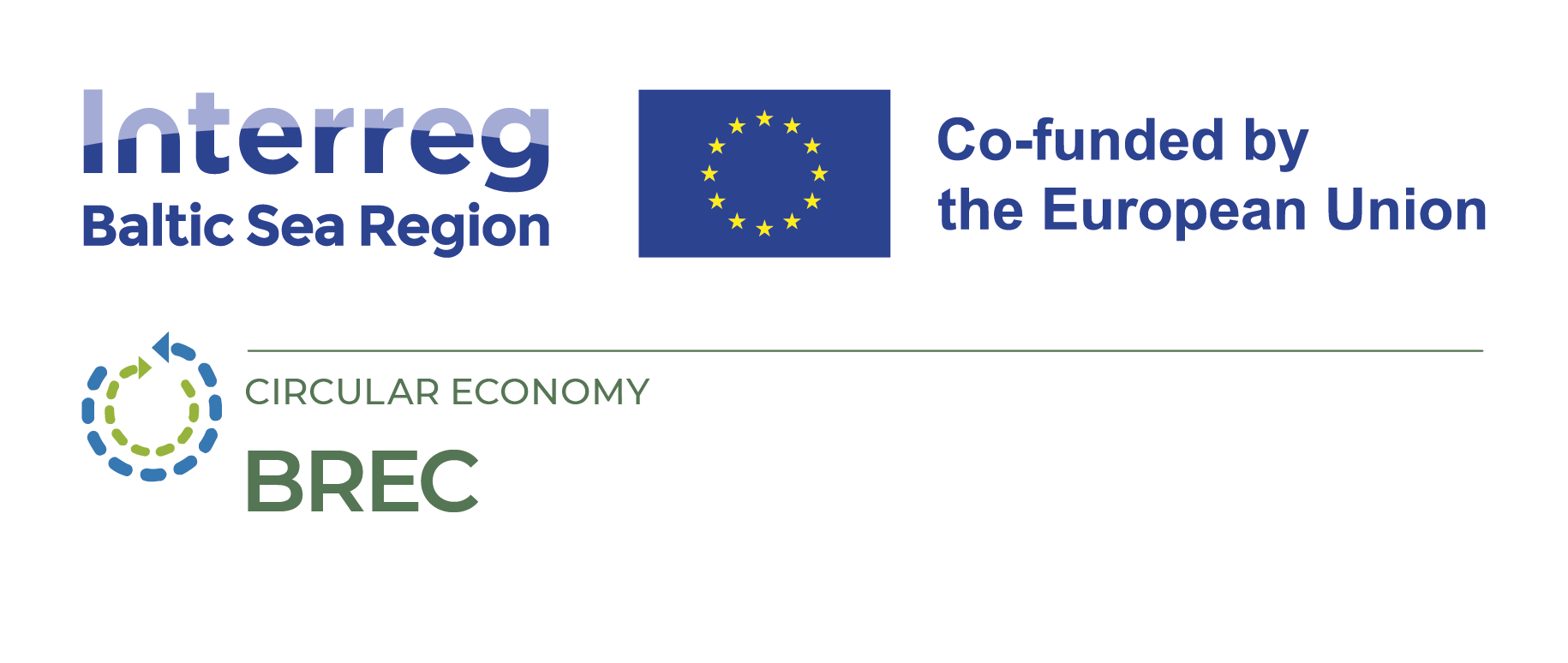